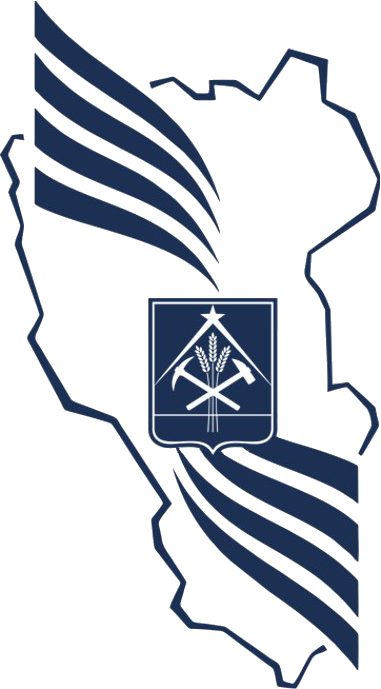 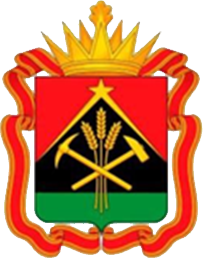 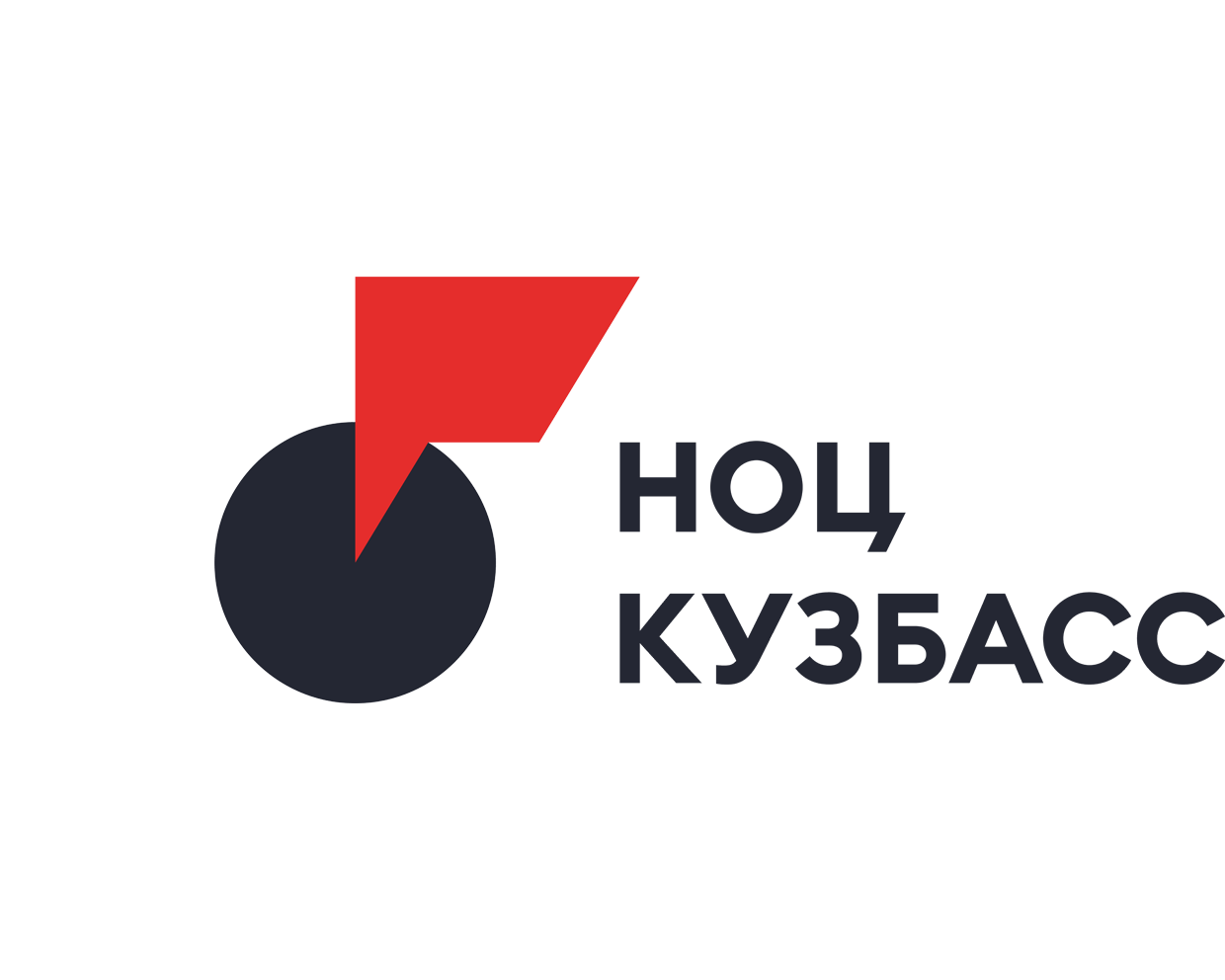 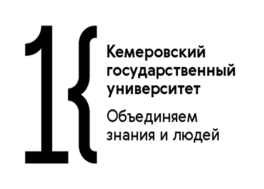 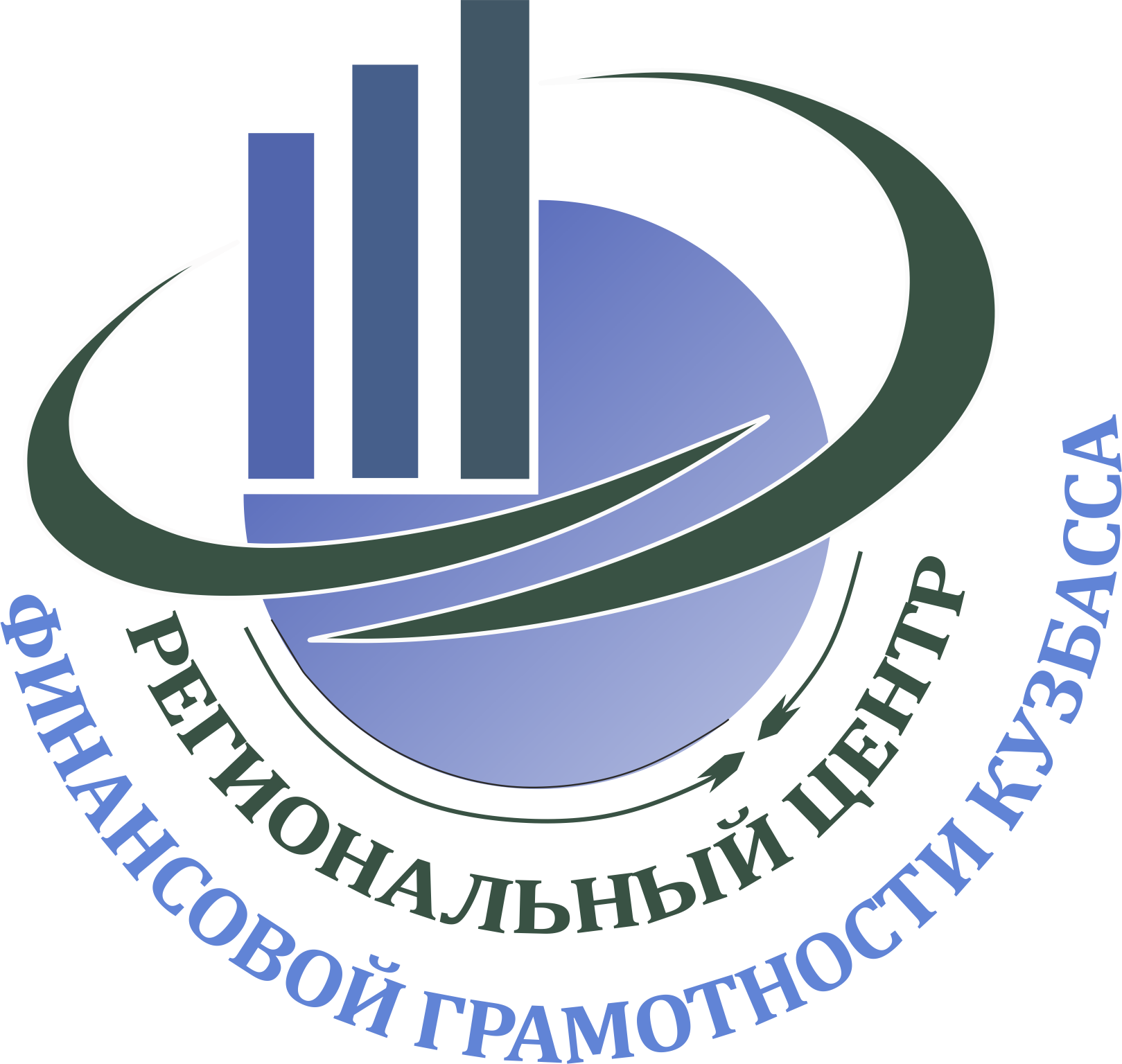 Актуальные
мошеннические схемы 
(ноябрь 2024) 



Руководитель РЦФГК,
Федеральный эксперт АРФГ, к.э.н., доцент 
Сычева-Передеро Ольга Валерьевна
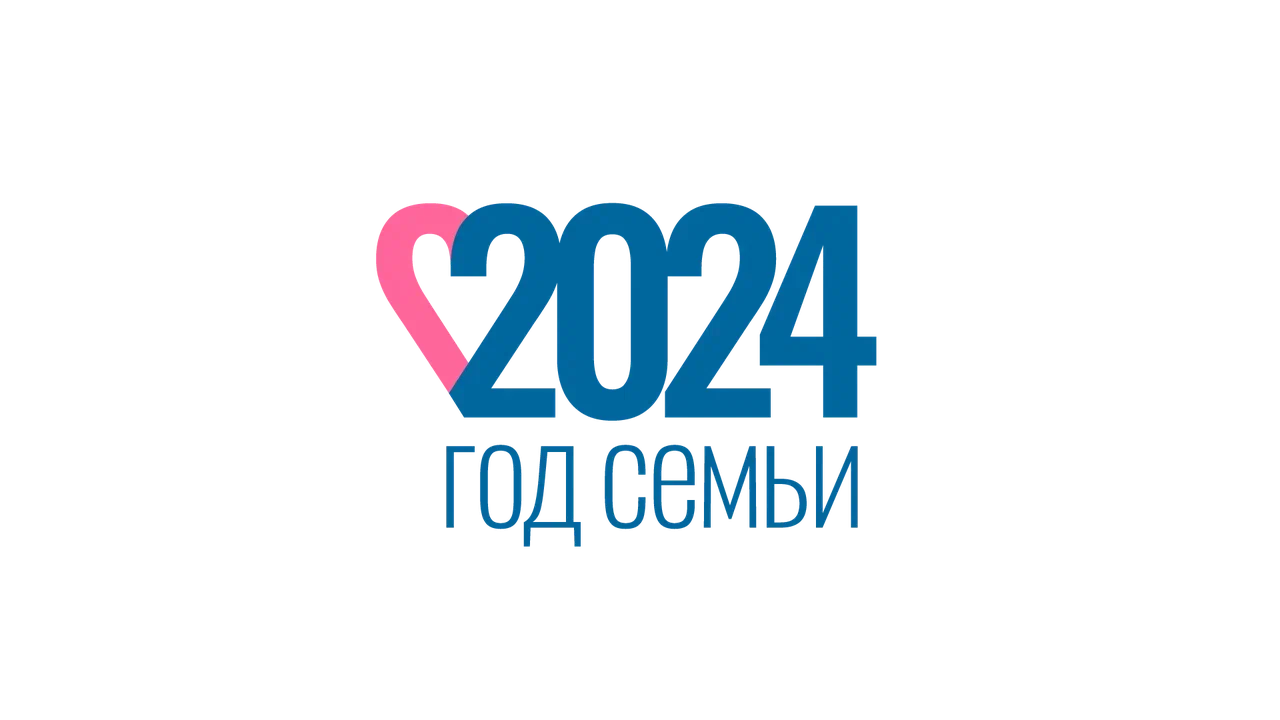 Старая-новая схема «Мамонт»
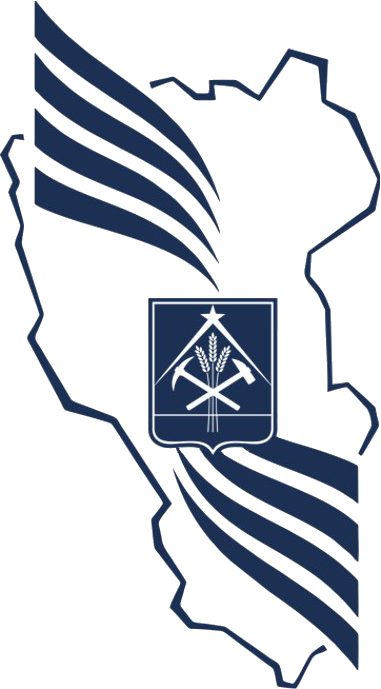 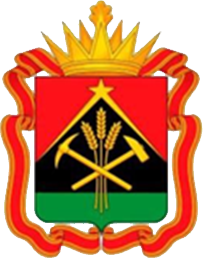 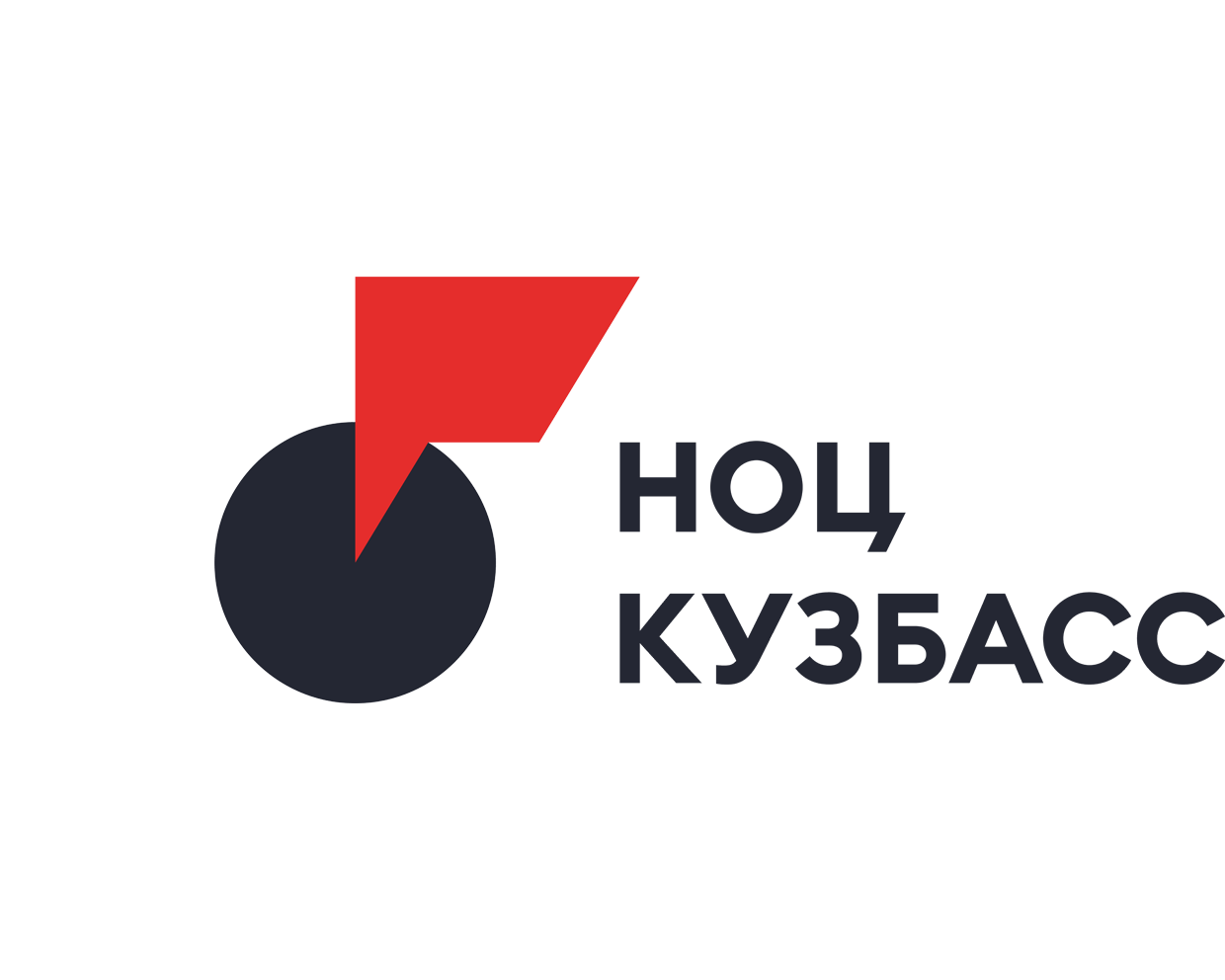 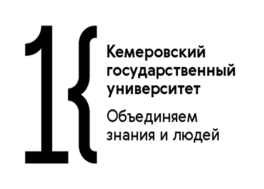 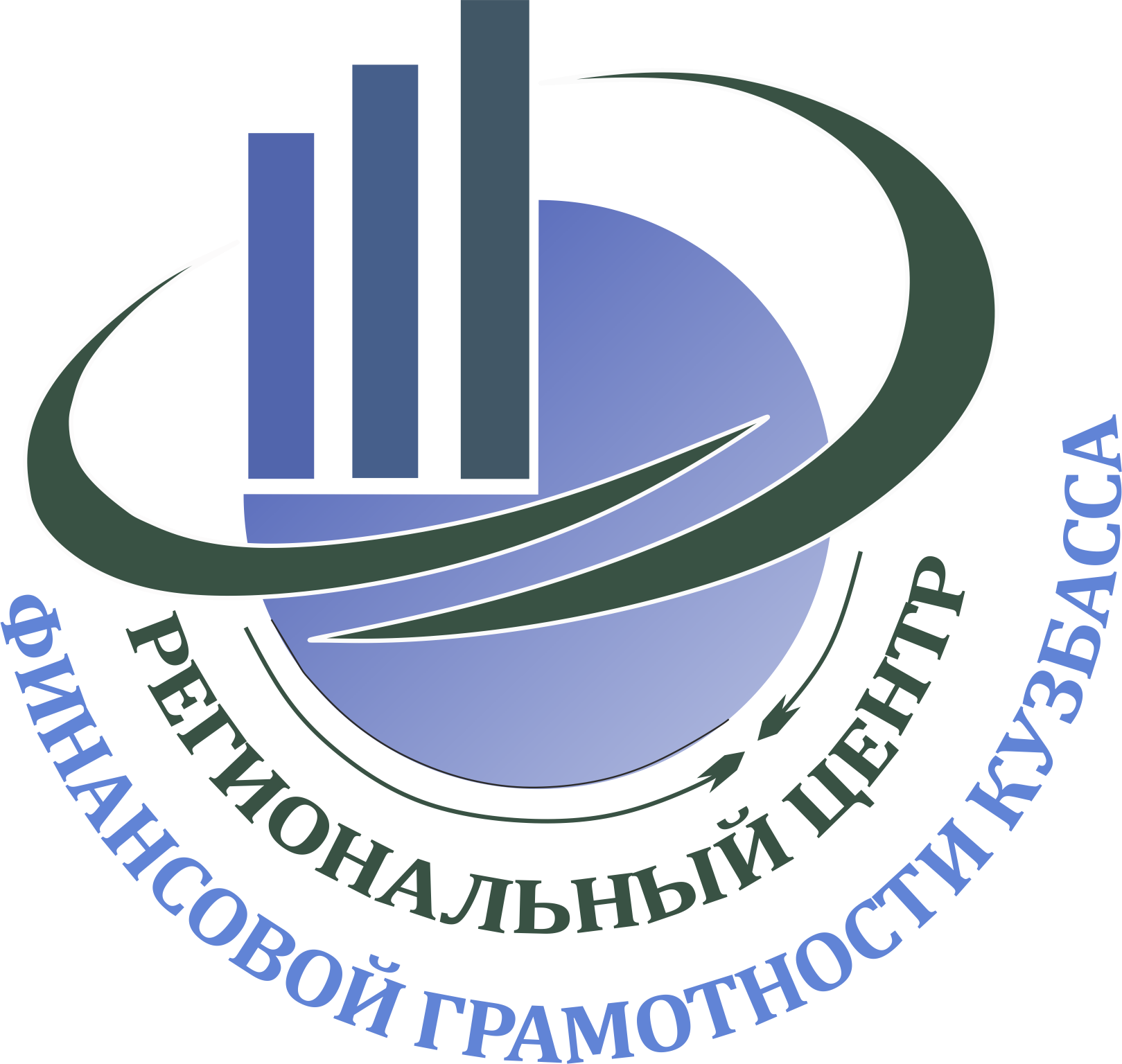 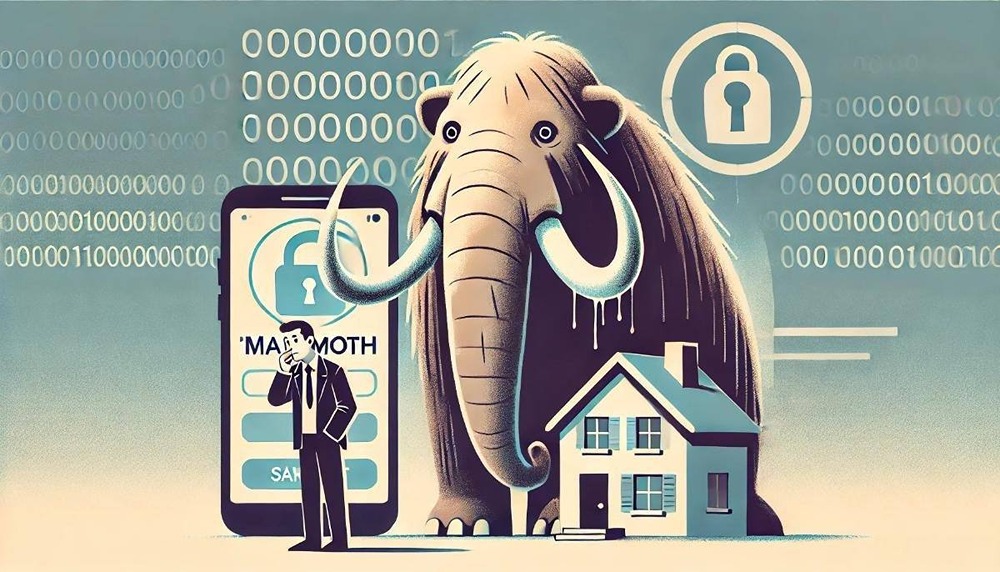 злоумышленники не требуют ввода данных банковской карты на фишинговом сайте, а предлагают установить мобильное приложение сервиса объявлений, якобы обеспечивающее безопасную сделку
Защититься от мошенников поможет соблюдение правил цифровой безопасности:
первое, что должно насторожить, — это слишком выгодные предложения и нереальные скидки;
просьба перевести переписку с сайта или приложения сервиса в мессенджеры или соцсети также указывают, что вас пытаются развести;
следует игнорировать предложение о выгодной покупке в виде сообщения на e-mail, в соцсетях или мессенджере;
если выгодное предложение приходит от знакомых контактов в соцсетях или мессенджере, не стоит их сразу открывать. Сначала следует связаться с человеком и удостовериться, что его профиль не был взломан мошенниками.
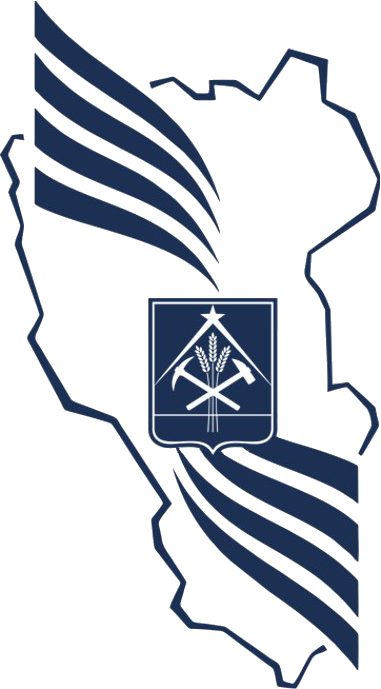 Сотрудник Почты России
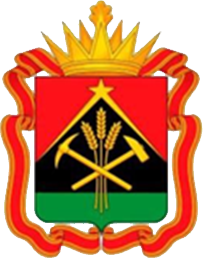 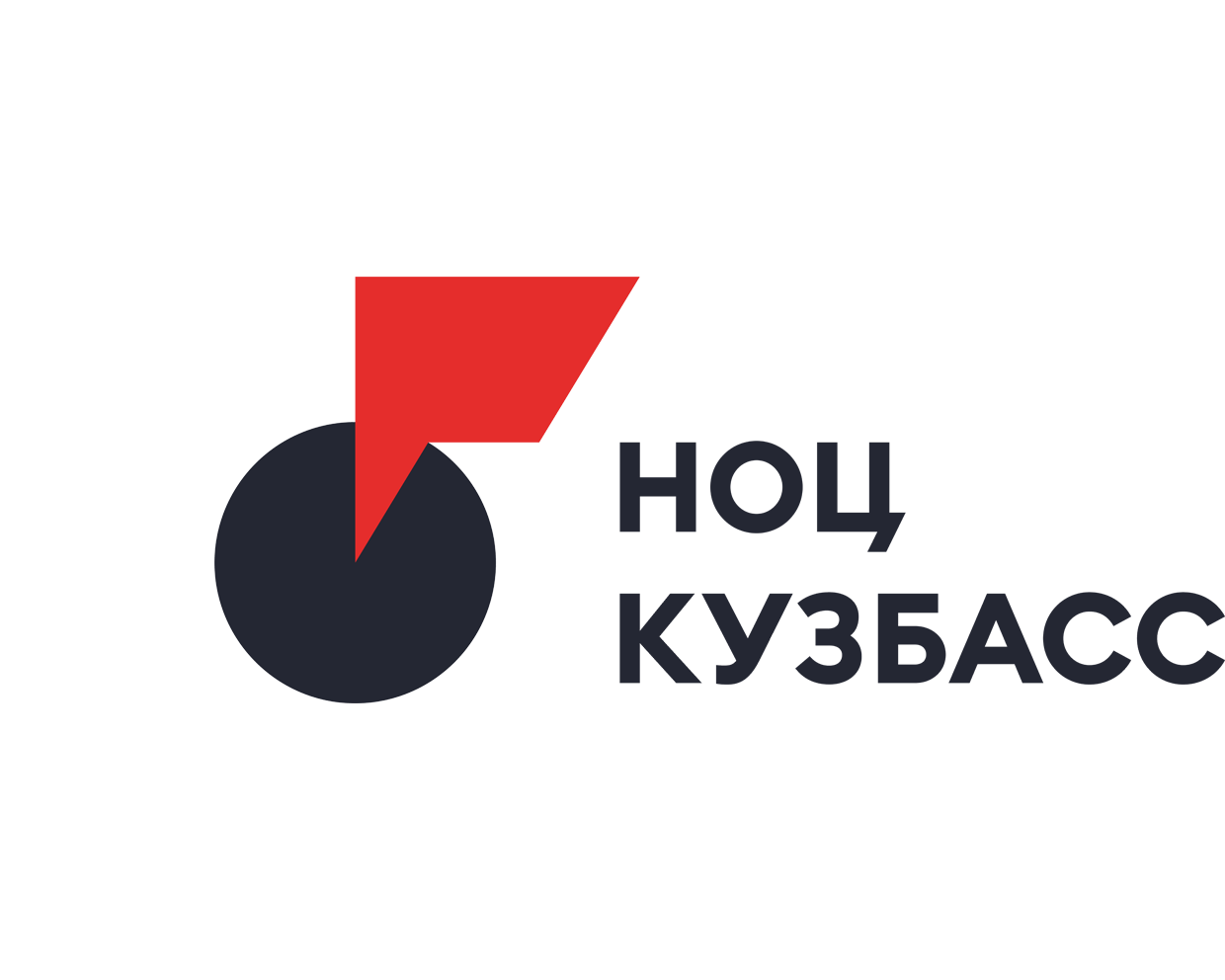 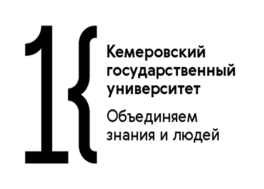 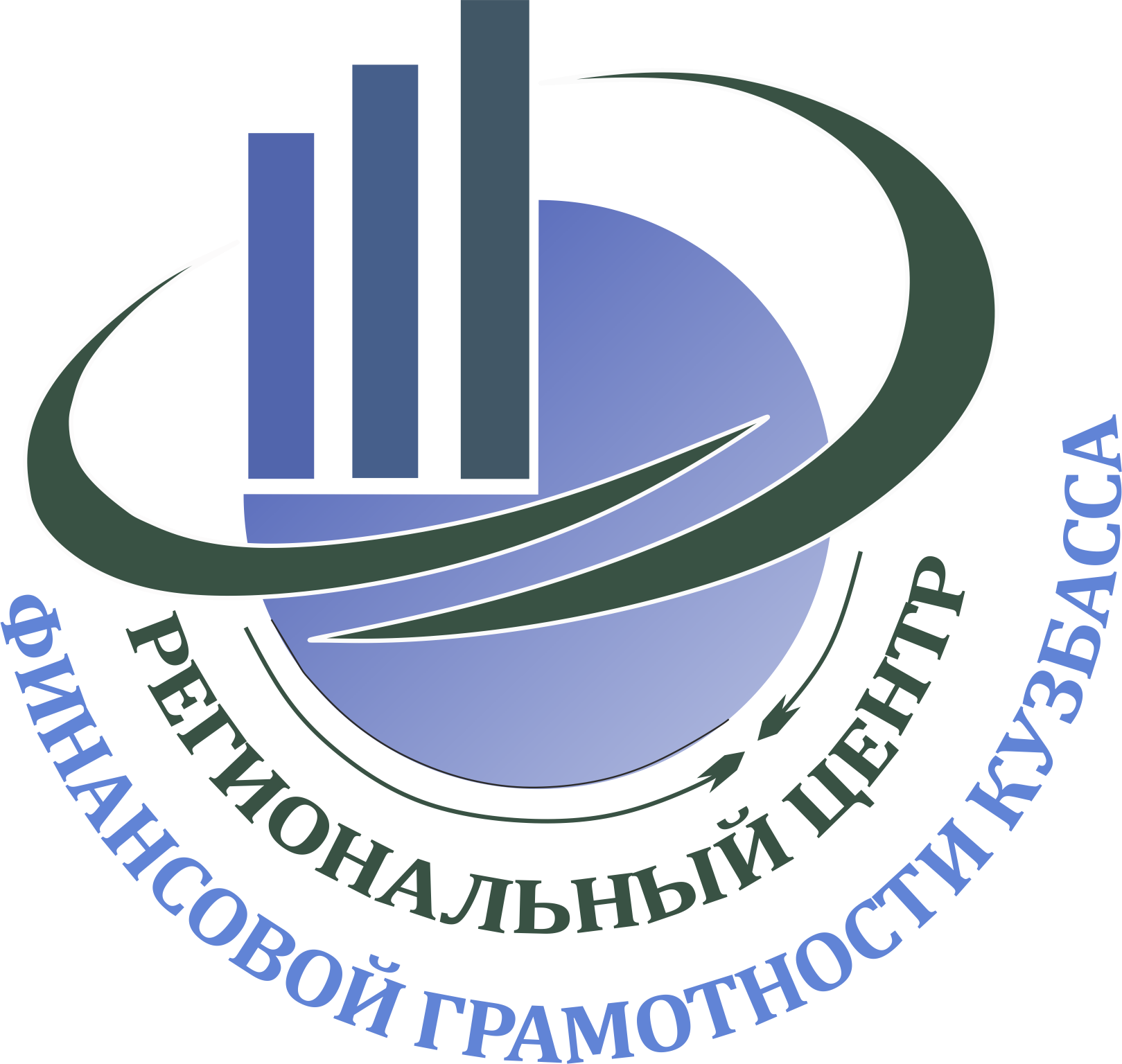 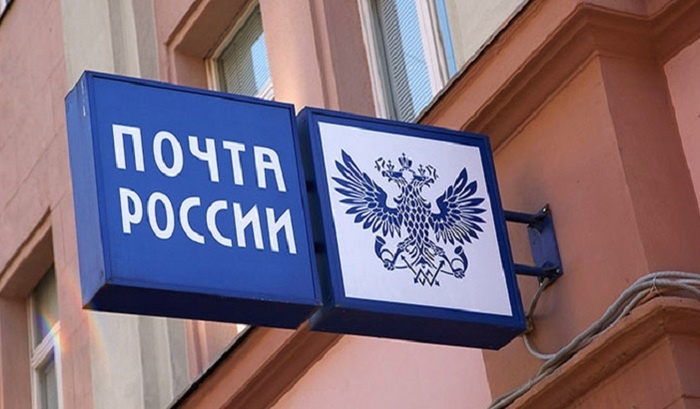 Необходимо сообщить код из СМС-сообщения, это якобы требуется для оформления доставки или других услуг, что не соответствует действительности. На самом деле как правило, это пароль для восстановления доступа в аккаунт на «Госуслугах», или Почты России, или в банковских приложениях.
Помните, что ни одна официальная служба не требует передачу никаких кодов!
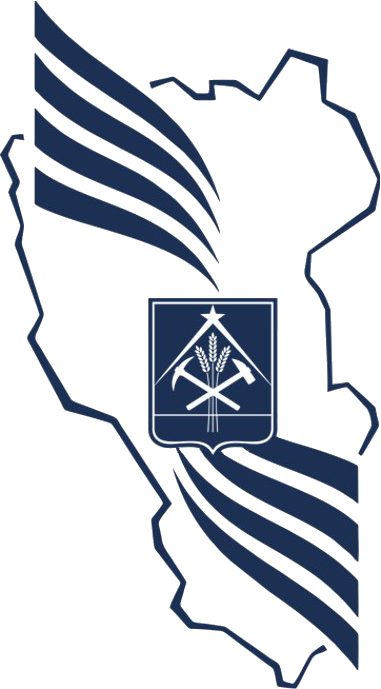 Доставка букета
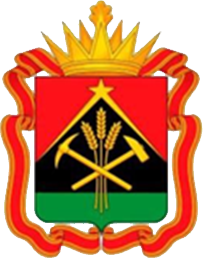 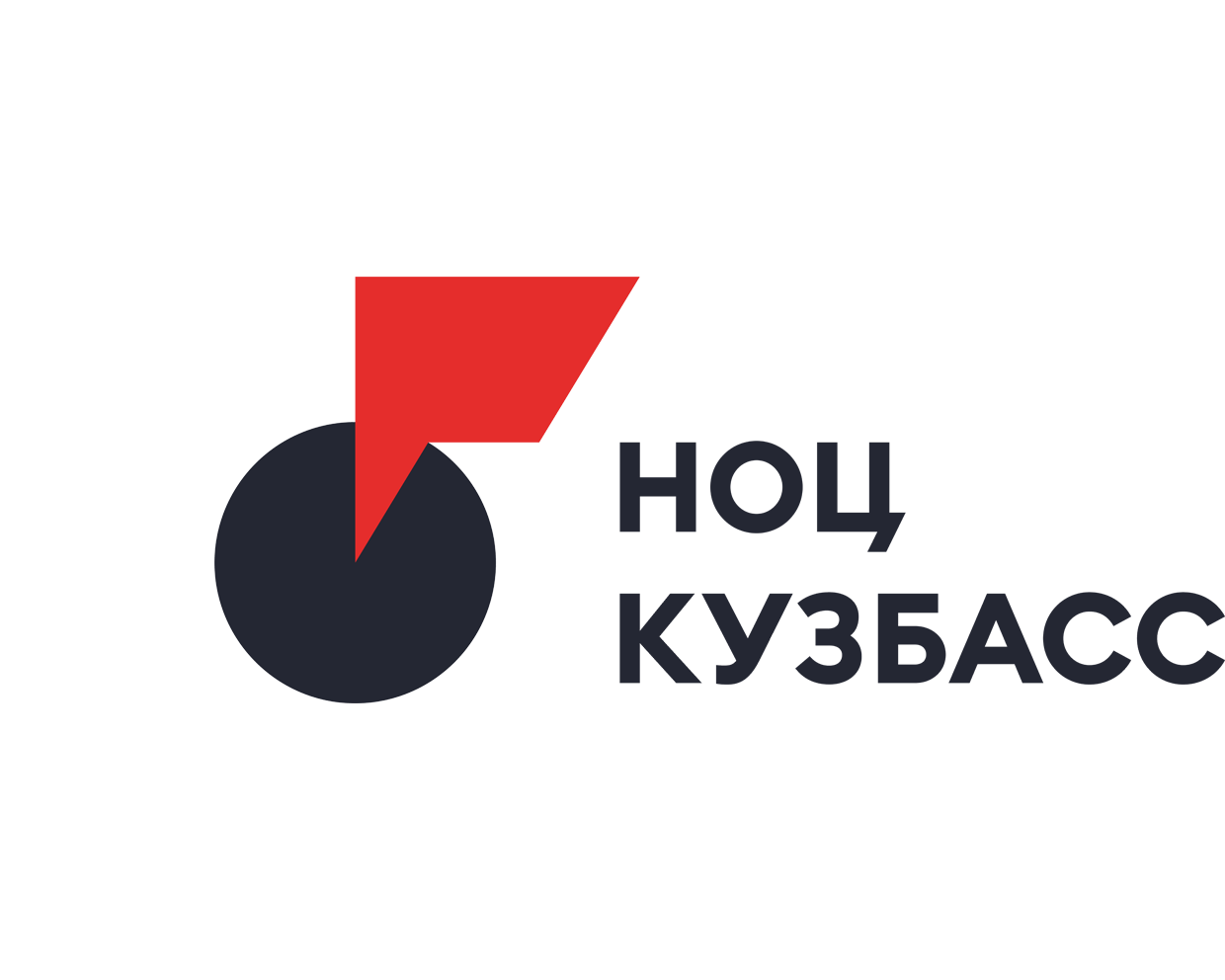 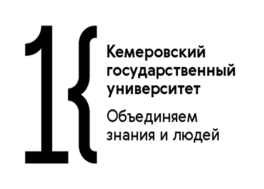 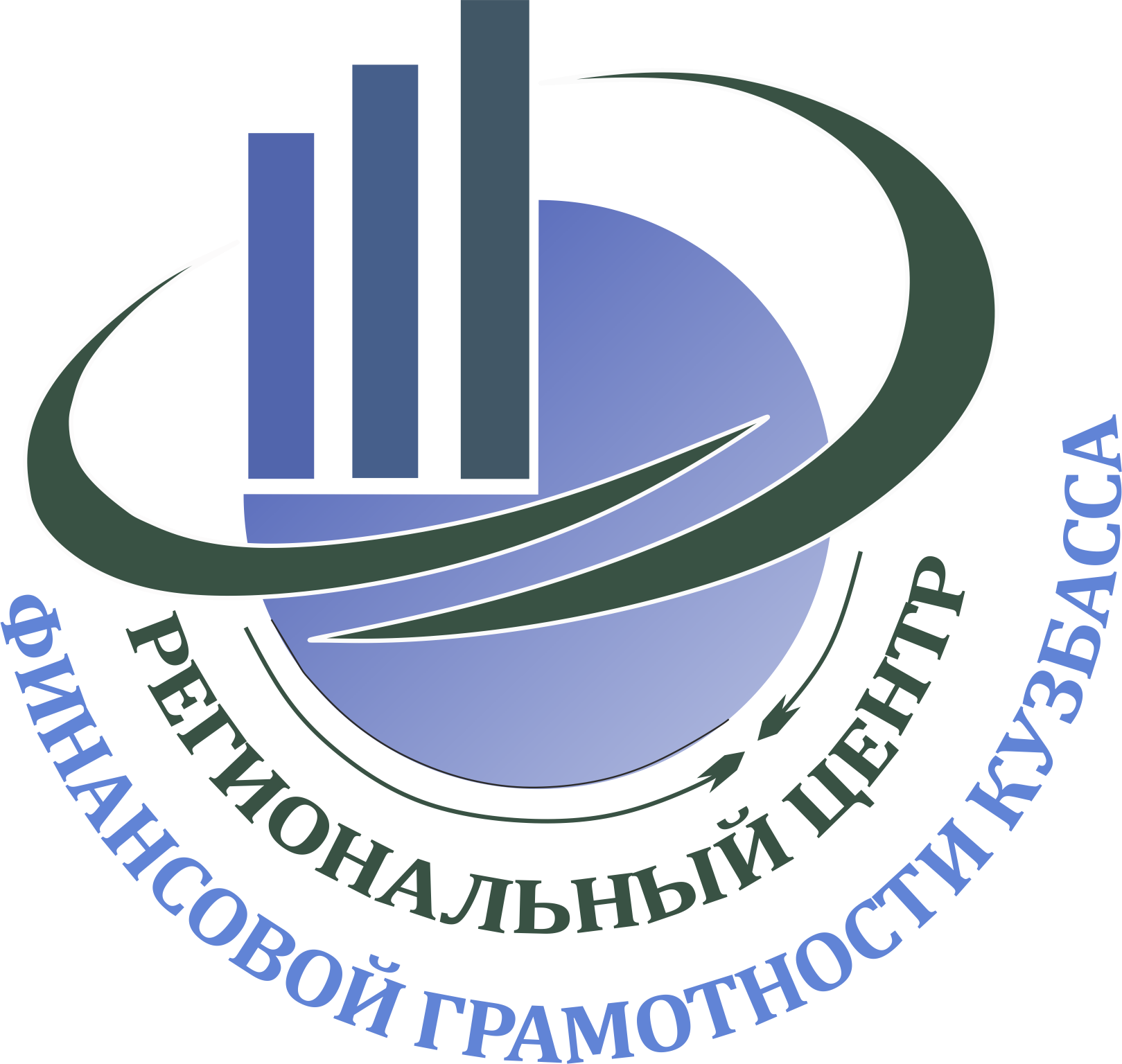 Приезжает человек, представляется сотрудником службы доставки цветов и бесплатно вручает красивый букет, якобы от неизвестного почитателя. Примерно спустя сутки мошенники звонят жертве, представляются сотрудниками службы доставки и вежливо рассказывают, что курьер второпях не успел оформить документы. Для отчетности нужно продиктовать «код получения доставки», который направлен СМС-сообщением на номер получателя. Ничего не подозревающий человек диктует злоумышленникам цифры.
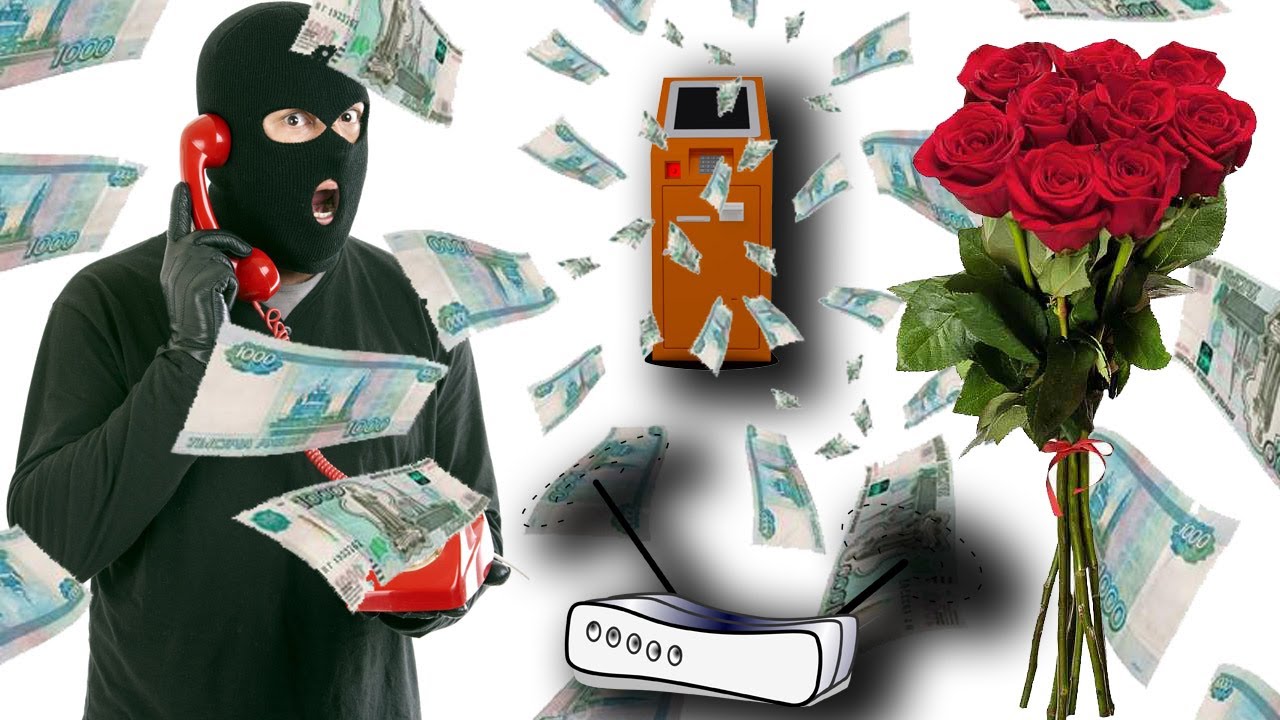 С помощью данного СМС-кода мошенники получают доступ к персональным данным жертвы, что дает им возможность оформить на ее имя кредит!!!
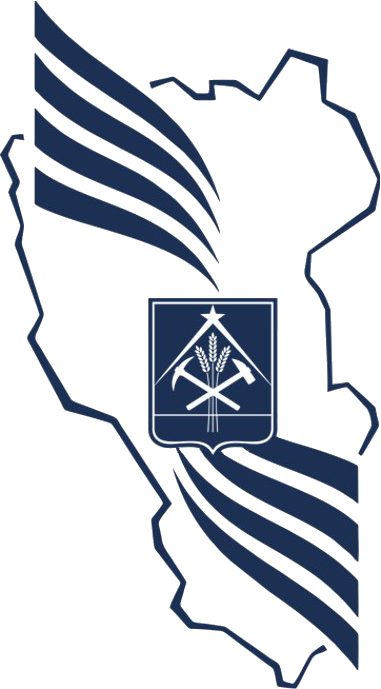 Курьезные схемы мошеничества
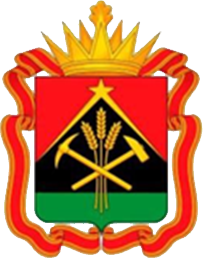 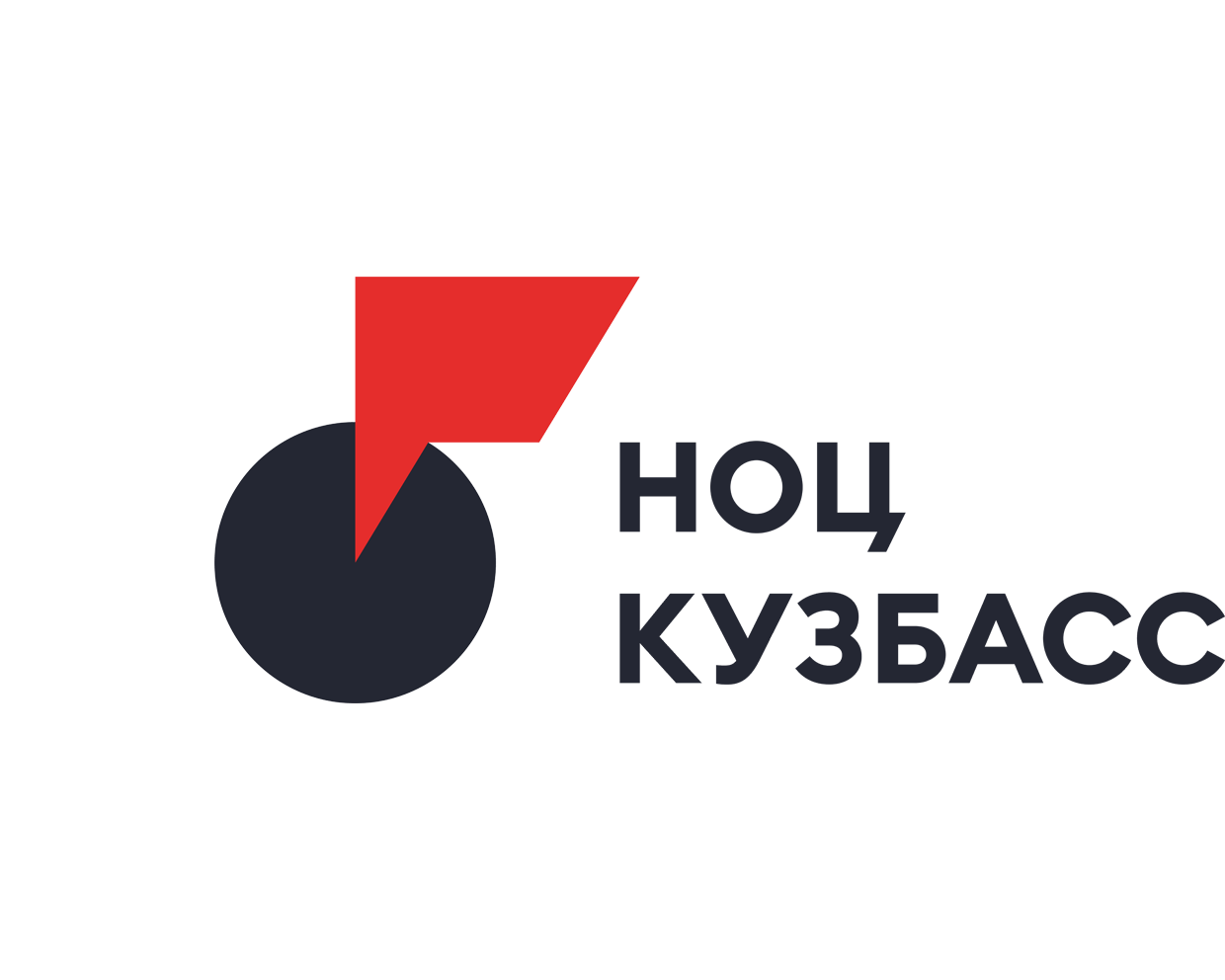 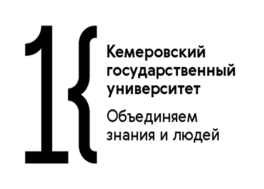 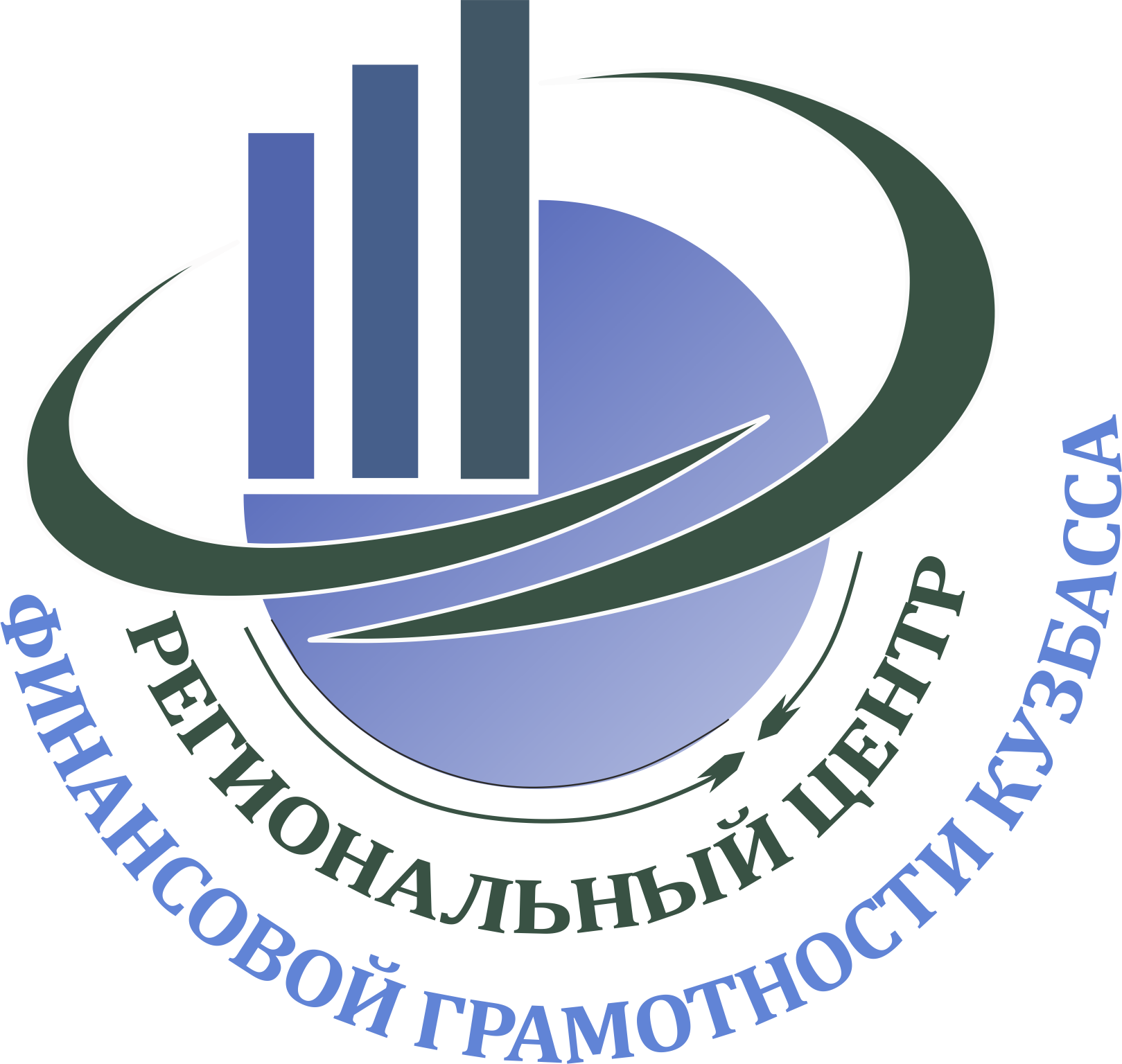 Гадалки и магические услуги… (по телефону, телевизору, в соцсетях, онлайн и прочее чудо). Человек устроен так, что готов верить любому, кто принесет ему хорошую весть, и, услышав доброе предзнаменование, отдаст последние деньги, лишь бы обряды сработали.

Случай с мужем…женщина заплатила внушительную сумму. Чтоб мужа не отправили на СВО.

Возврат питомца… по объявлению о пропаже. Перевод, человек исчез.

Второе рождение… (схема из 2000-х) «звонок с того света». Звонок поступает в ночное время с незнакомого номера, голос в трубке принадлежит родному человеку, умершему некоторое время назад. Убеждают, что появилась возможность общаться между мирами, надо через посредника перевести деньги, чтоб общение могло продолжиться.
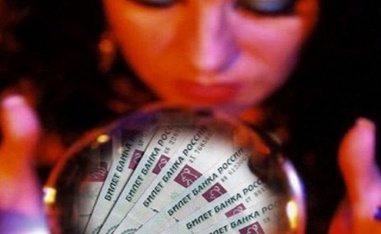 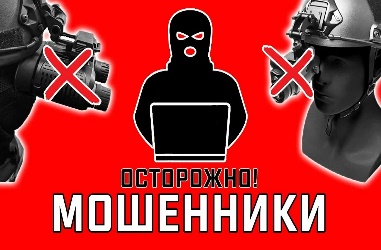 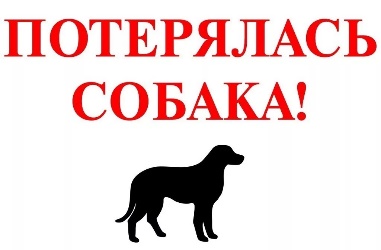 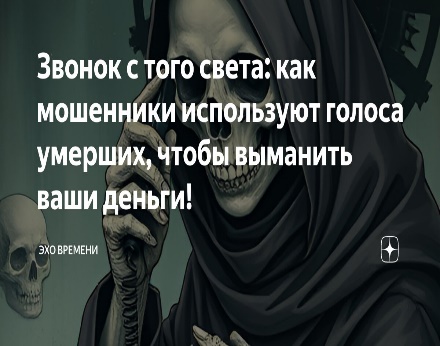 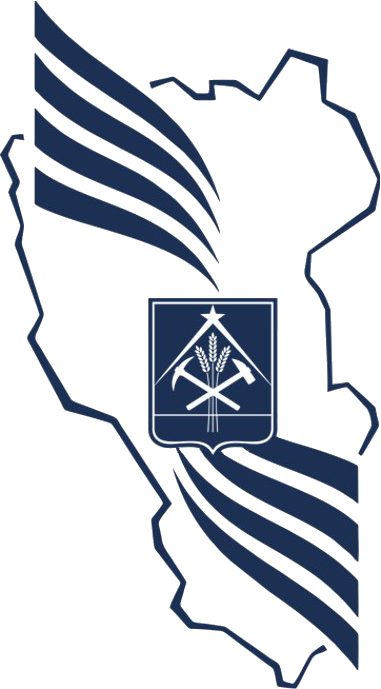 Искусственный интеллект в схемах кибермошенничества
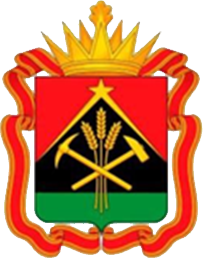 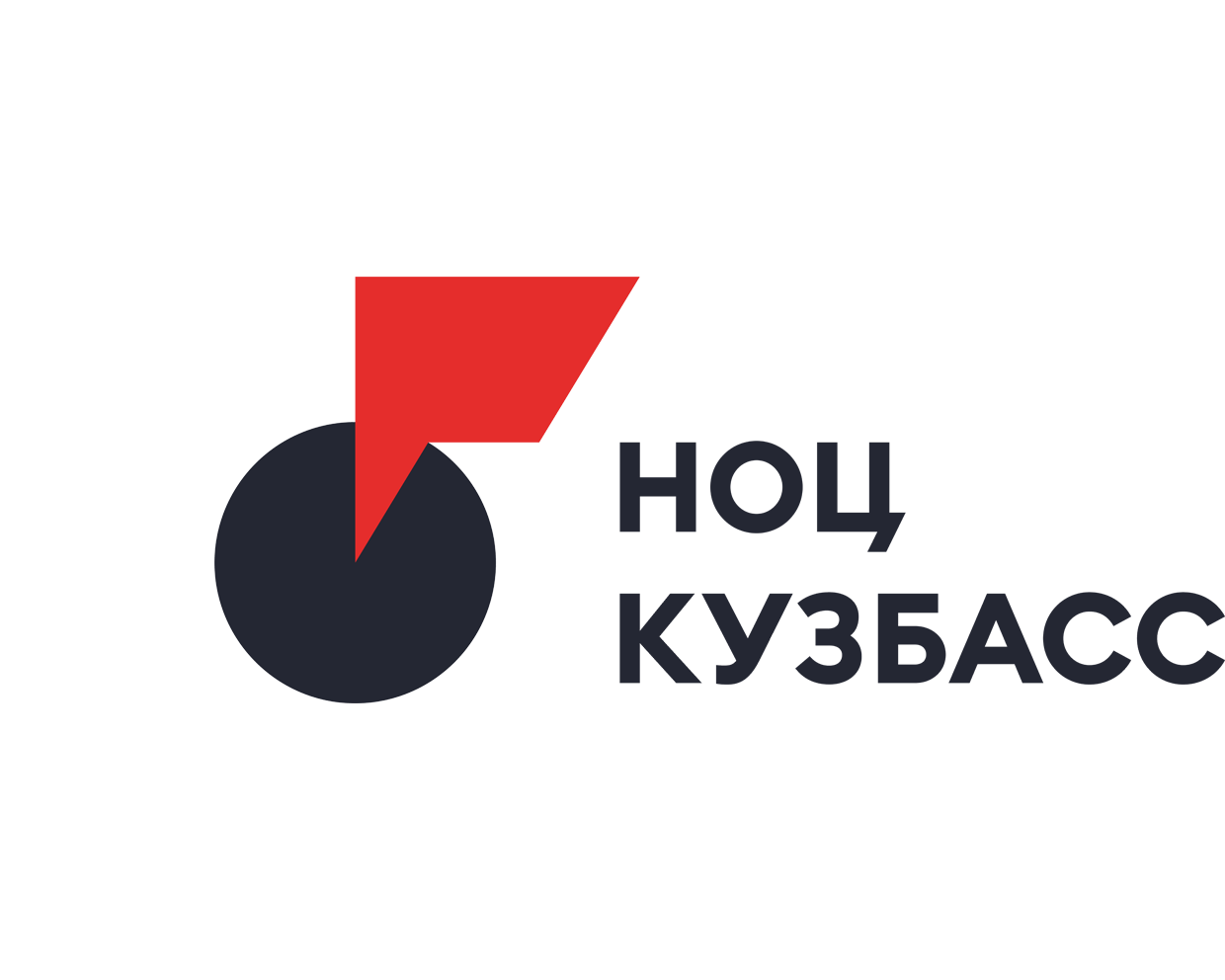 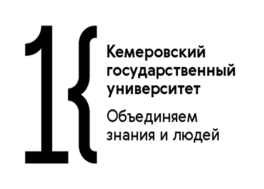 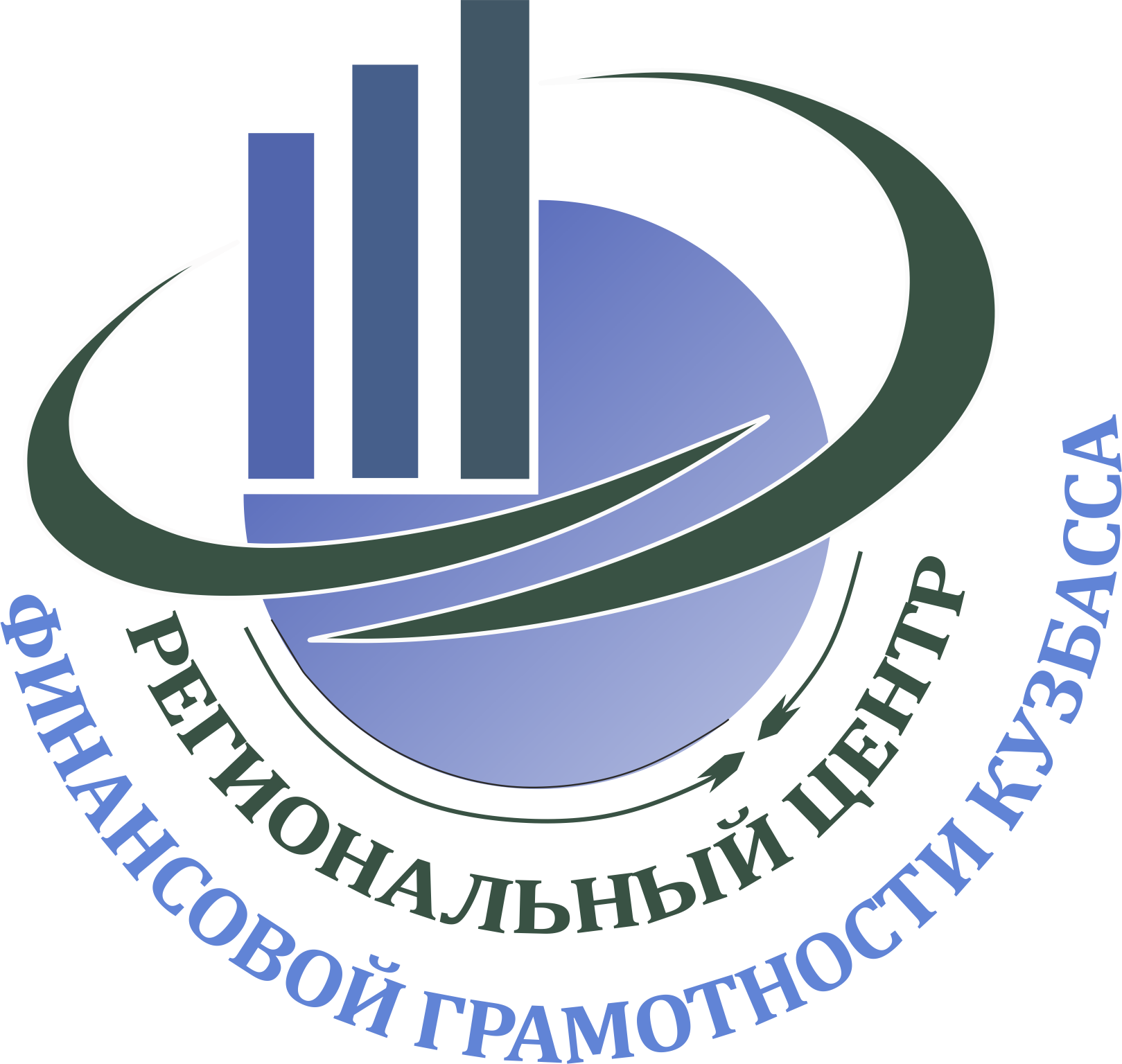 Вот некоторые способы:
Создание фейковых аккаунтов. Нейросети помогают создавать правдоподобные профили в социальных сетях и мессенджерах, которые подходят для фишинга, мошенничества и других атак.  
Поддельные документы и аудиоматериалы. Нейросети умеют работать с визуальным контентом: рисовать и распознавать документы. С их помощью злоумышленники могут делать фальшивые банковские выписки, поддельные паспорта или водительские удостоверения.  
Фишинговые рассылки. Нейросети создают фейковые новости и рассылки, которые сложно отличить от фишинговых.  
Ненастоящие отзывы. Нейросети позволяют создавать мошенникам фальшивые отзывы и рейтинг.  
Телефонное мошенничество. С помощью чат-бота можно придумать сценарий для телефонного звонка.  
Генерация аудиодипфейков. ИИ помогает подделывать голоса, например, руководителя компании для авторизации перевода средств.
Какие триггеры используют мошенники?
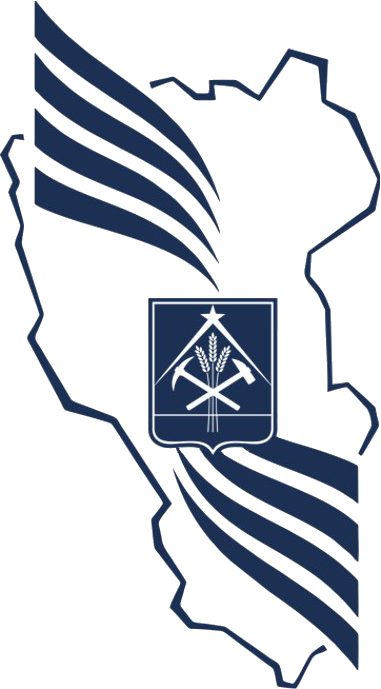 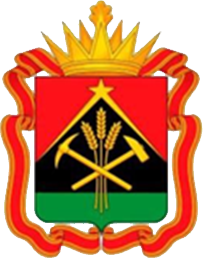 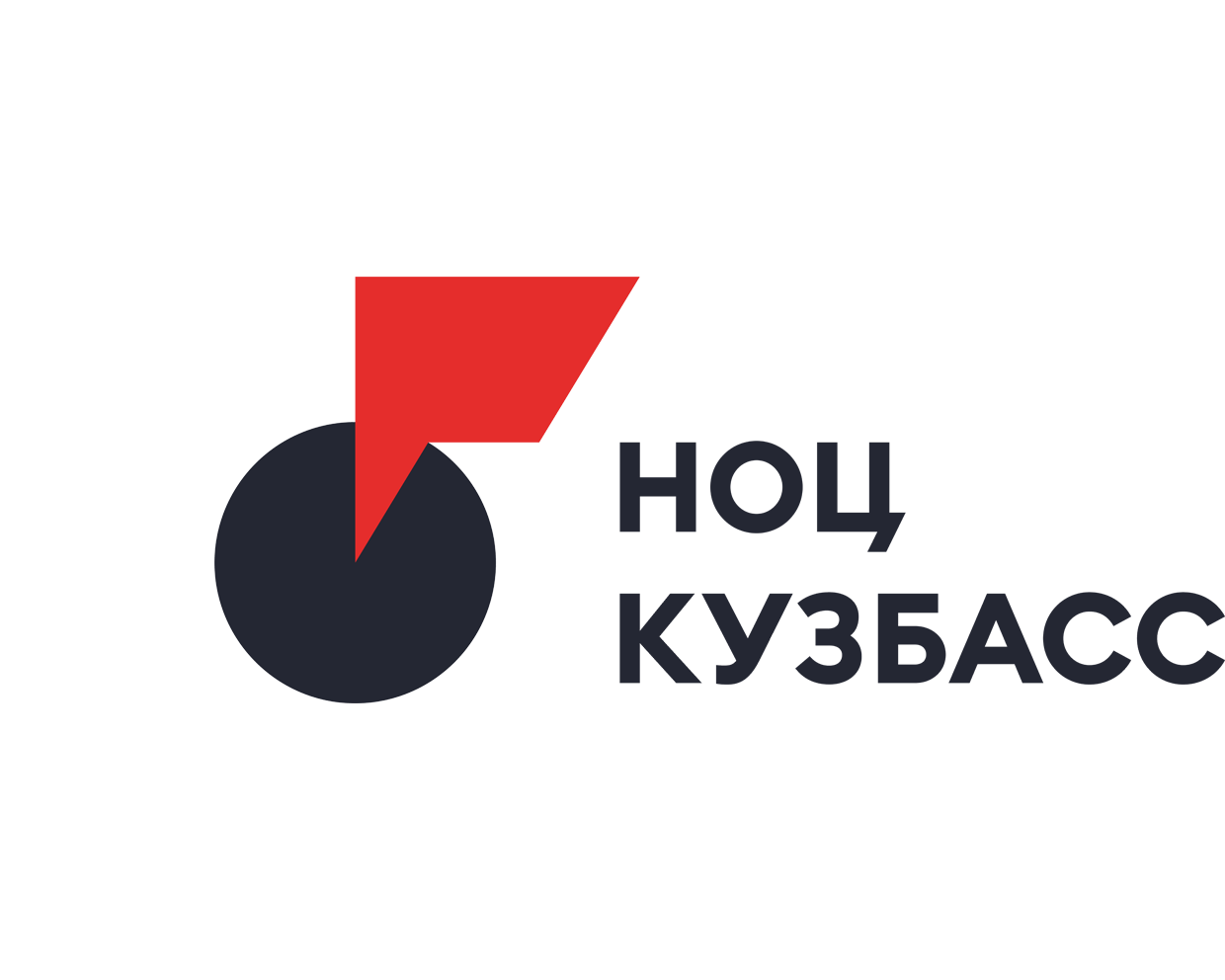 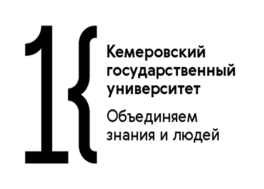 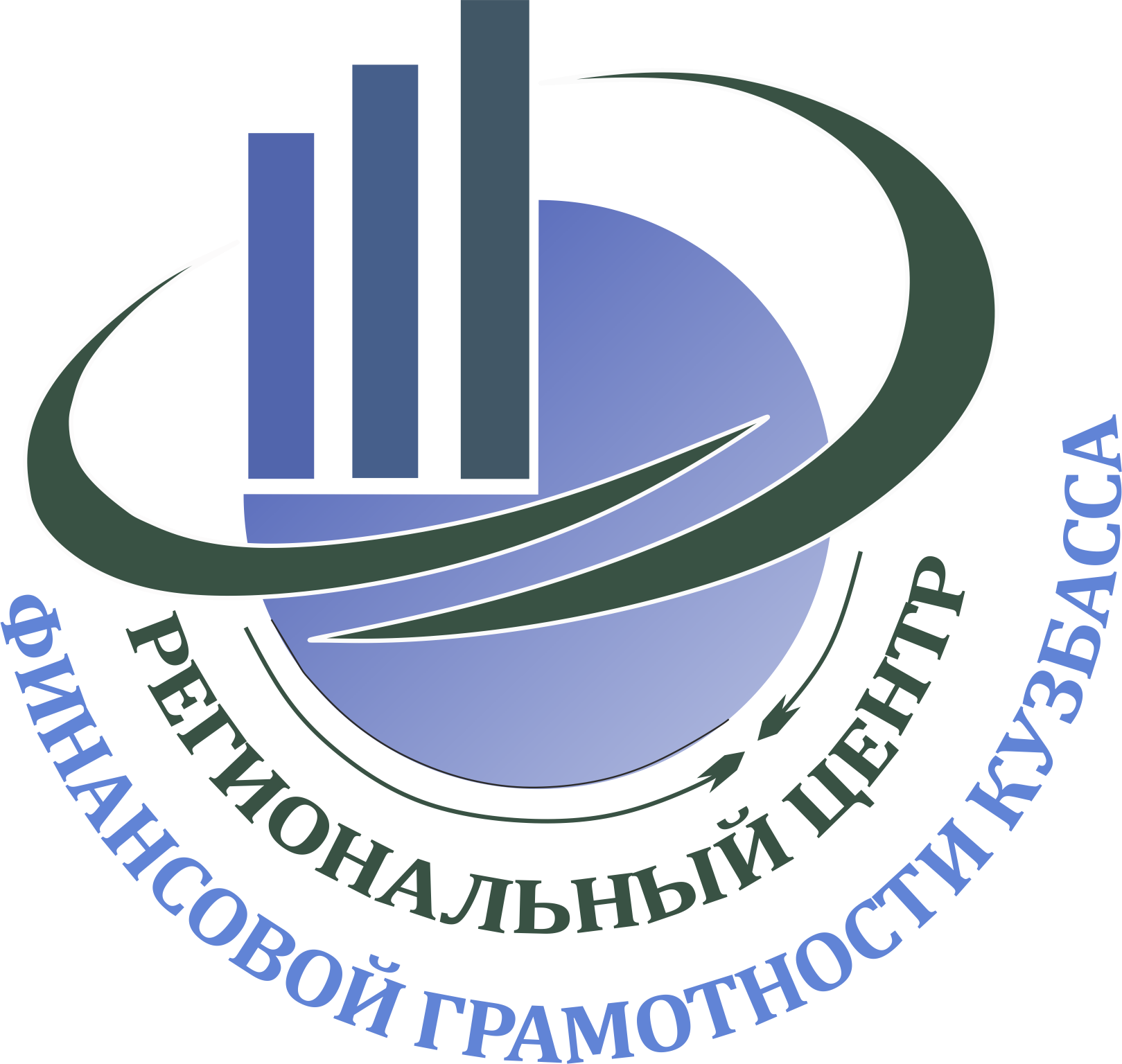 Критическое мышление!
МОШЕННИКИ!
На Вас выходят сами!
С Вами говорят о деньгах!
Просят сообщить персональные данные!
Вас выводят из равновесия!
На Вас давят и торопят!
Страх
Жадность
Стыд 
Страх сказать «нет»
Осуждение
Сострадание
Здоровье
Магия/вера в чудо
Эмоциональное давление
Конкретные факты
Не просто знать, 
важно делать, формировать привычку!
Ответственность!
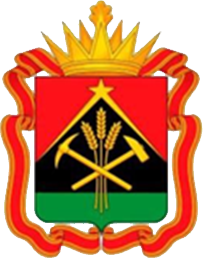 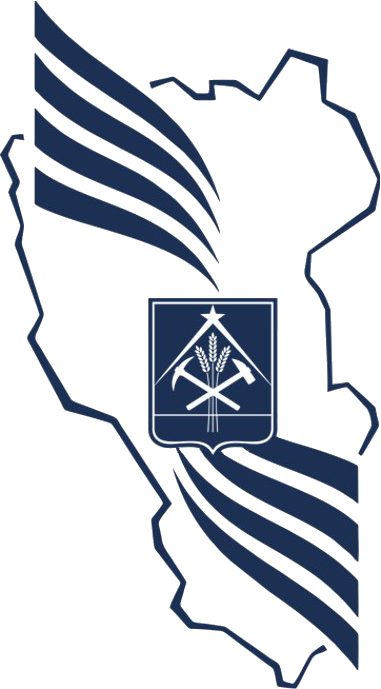 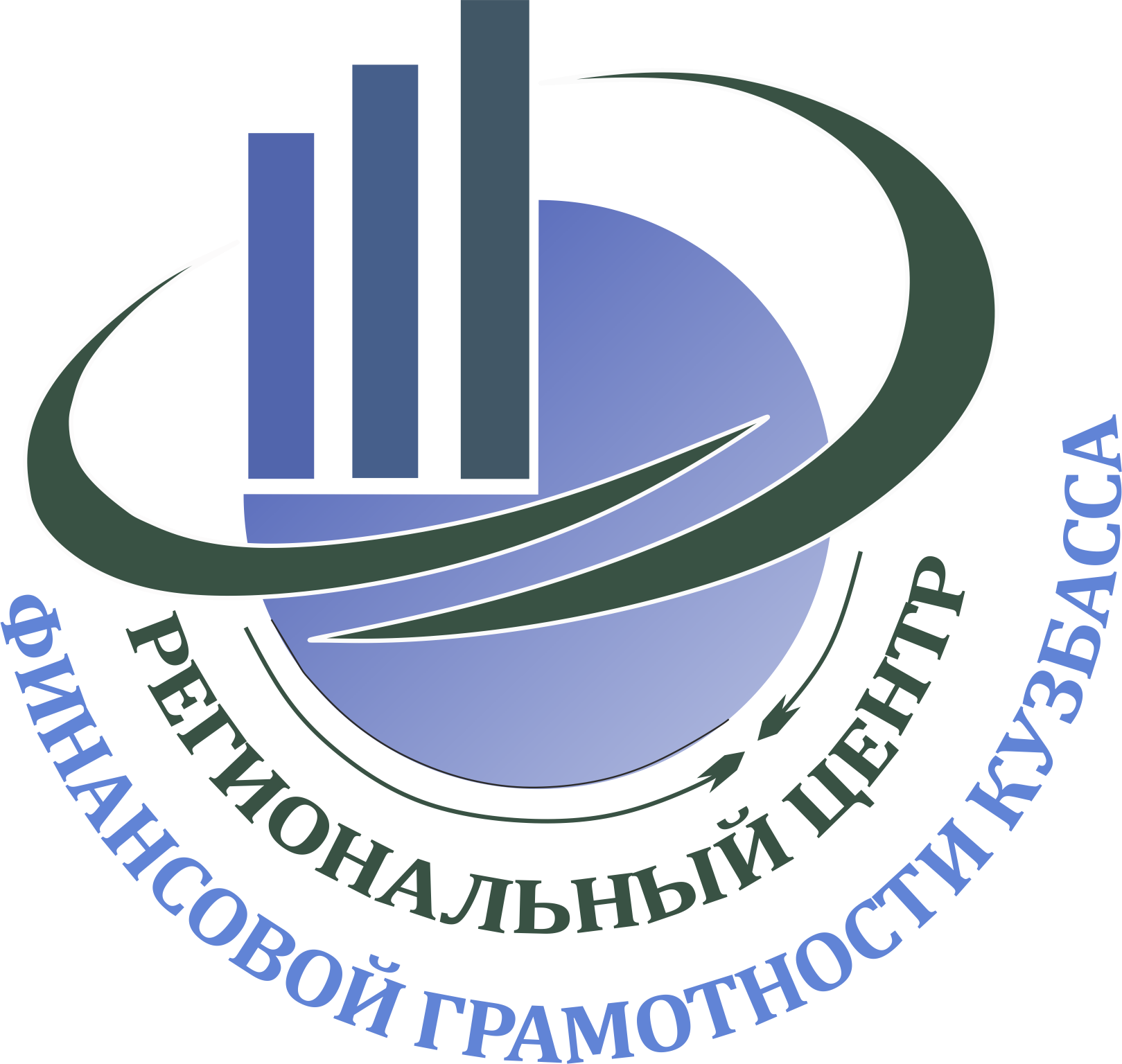 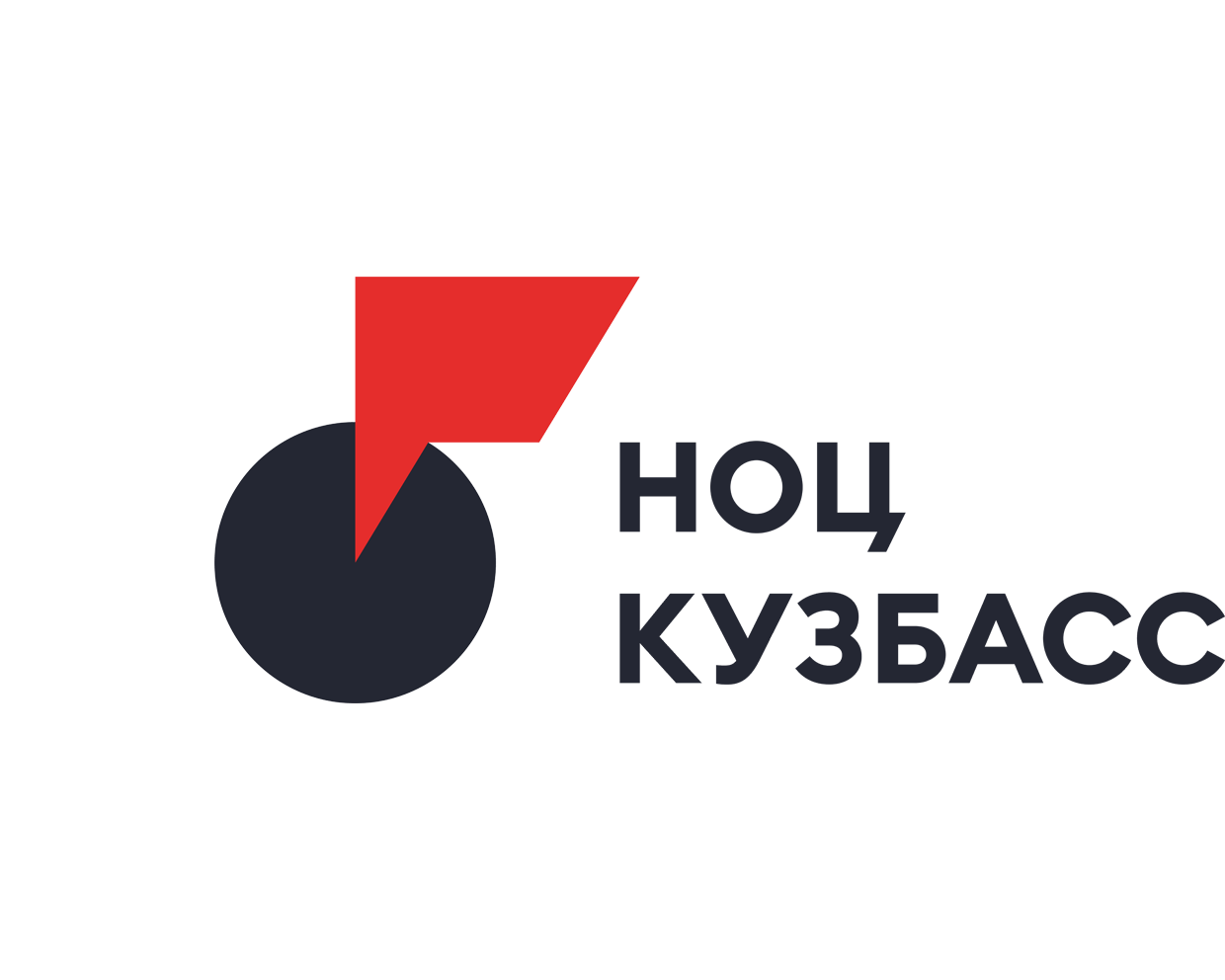 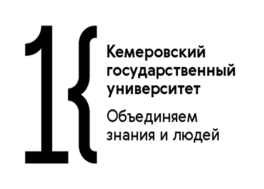 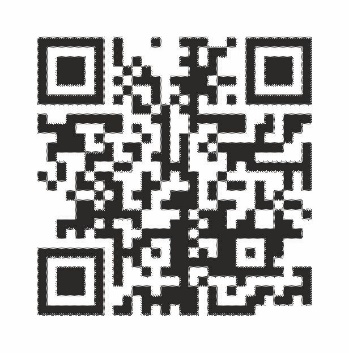 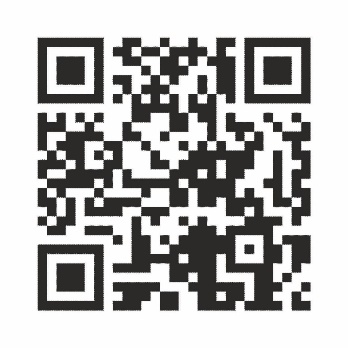 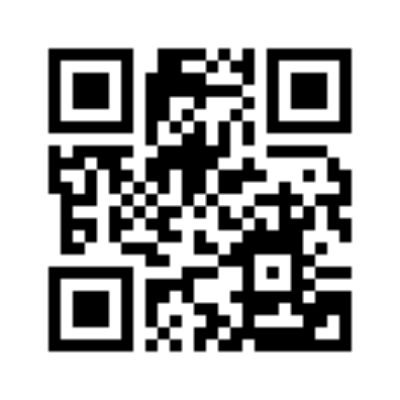 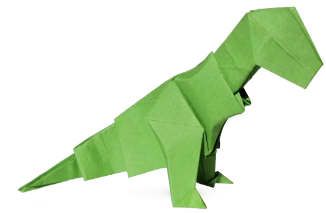 Мы в OK
Мы в VK
Мы в Telegram
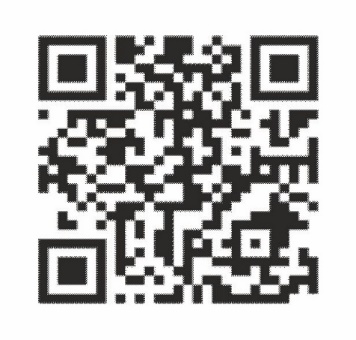 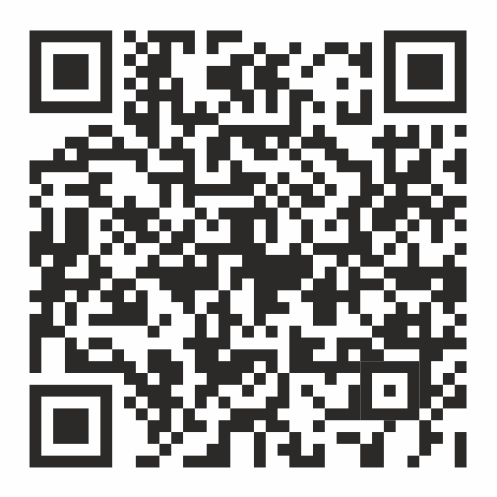 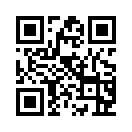 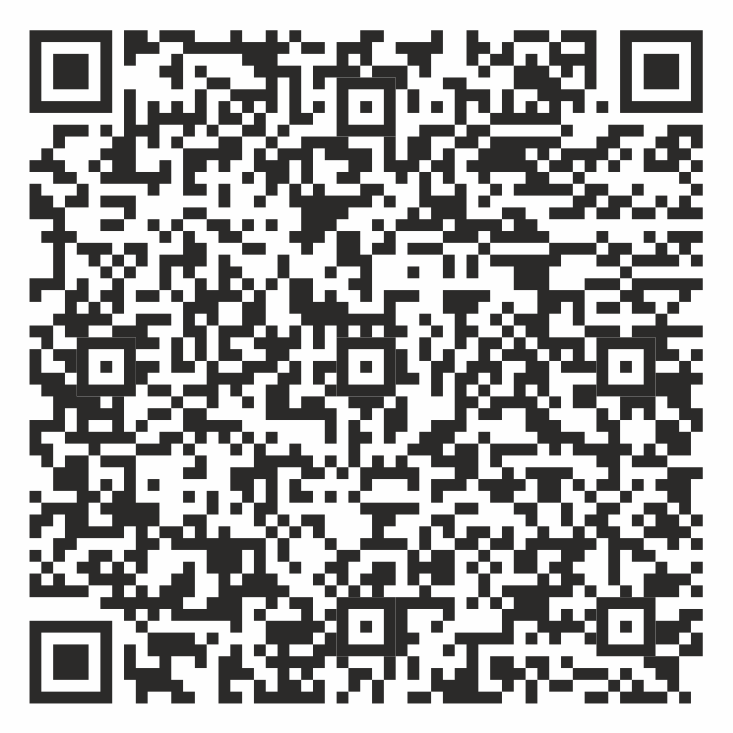 https://рцфгк42.рф
ЯДзен
Видео-материал
Мы в RuTube
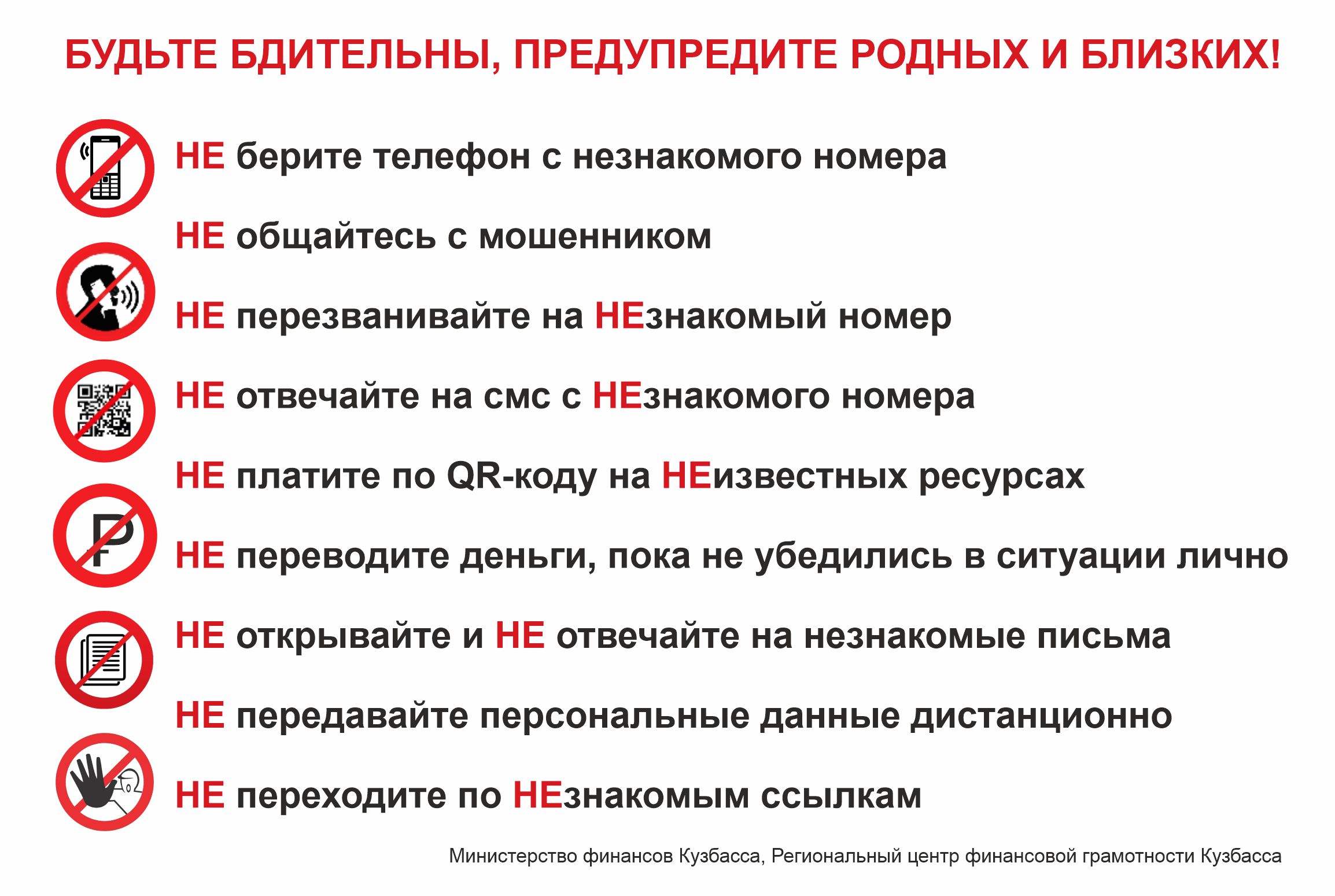 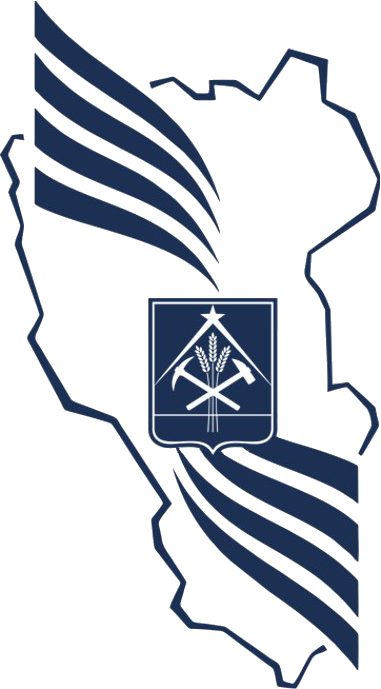 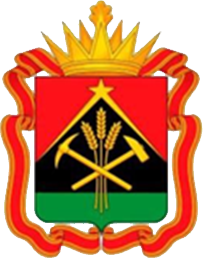 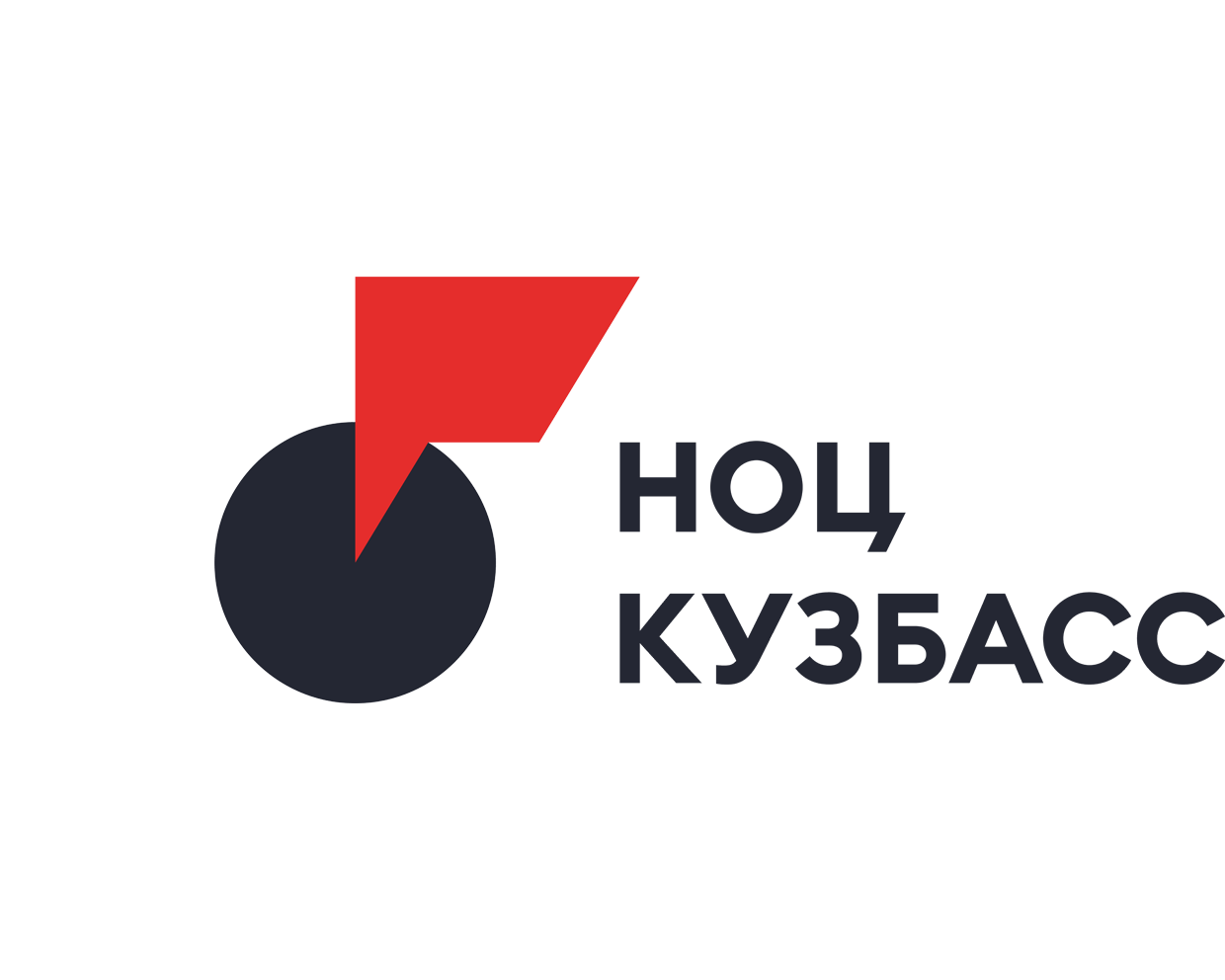 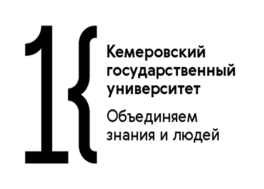 ПРАВИЛА ЦИФРОВОЙ ГИГИЕНЫ
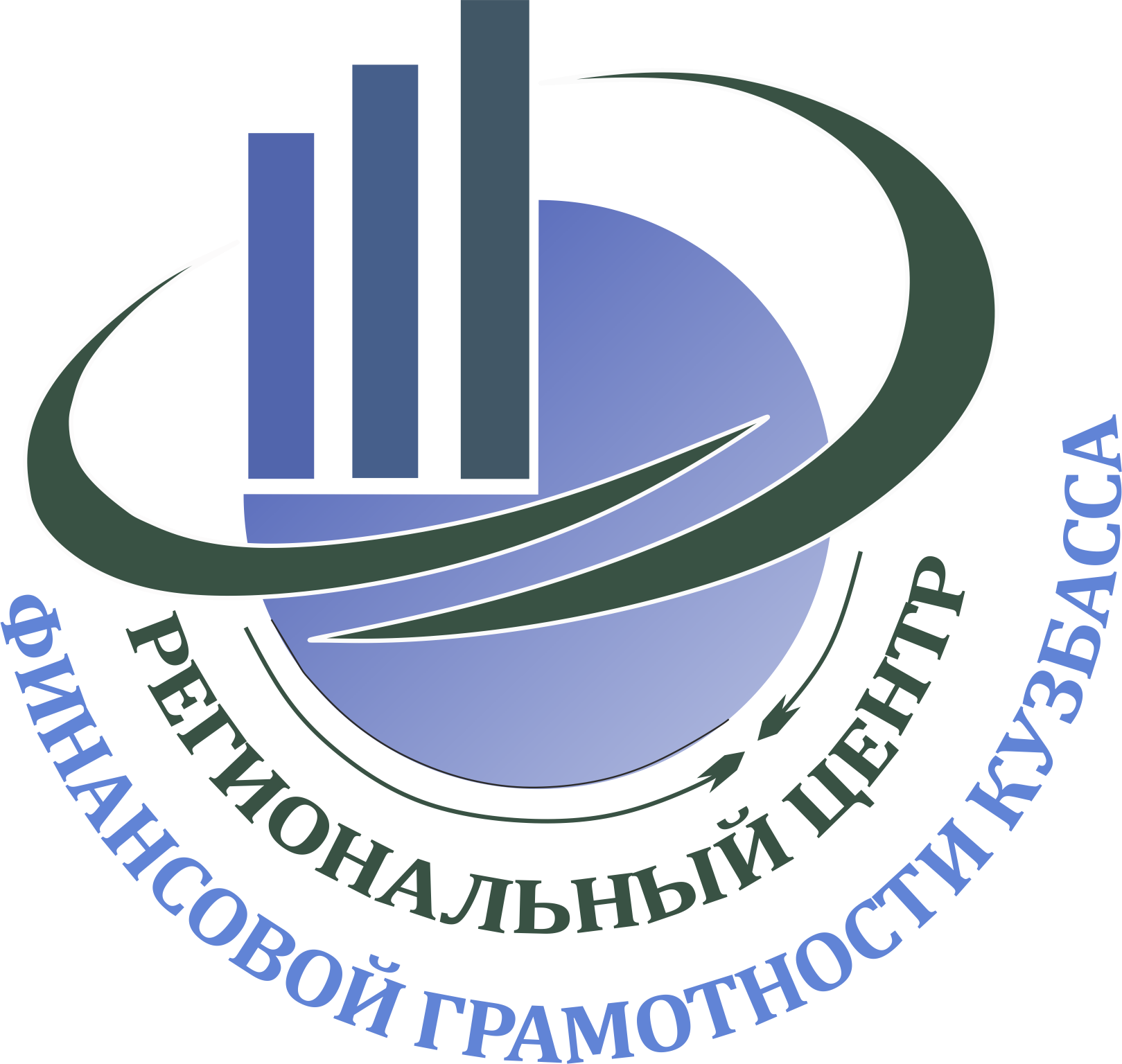 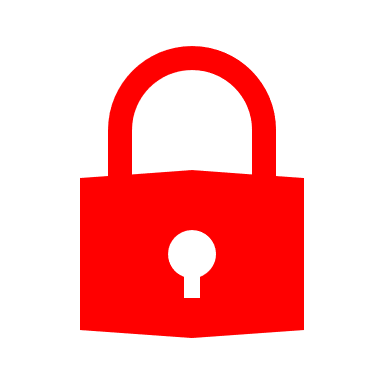 Устанавливайте сложные пароли и регулярно меняйте их
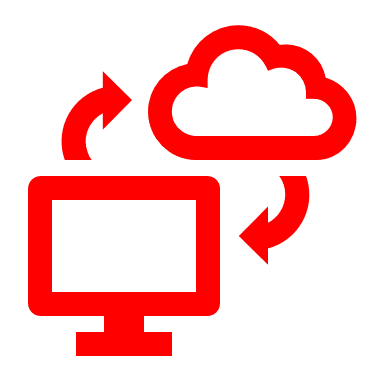 Делайте резервное копирование данных
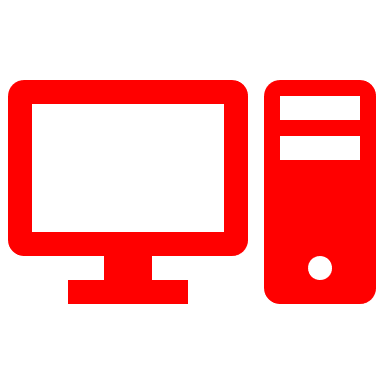 Не делитесь личной информацией в социальных сетях
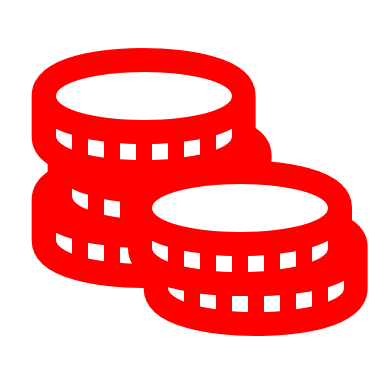 Регулярно проверяйте историю финансовых операций
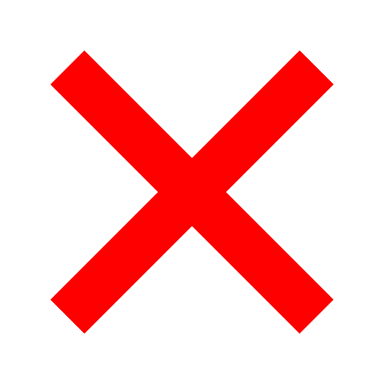 Периодически отписывайтесь от лишнего
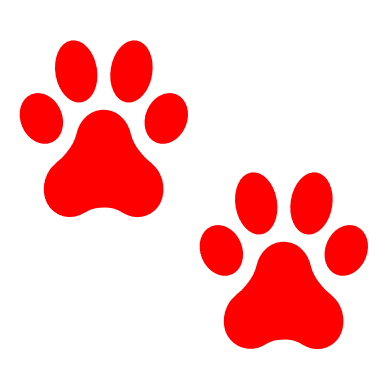 Следите за тем, какой цифровой след вы оставляете
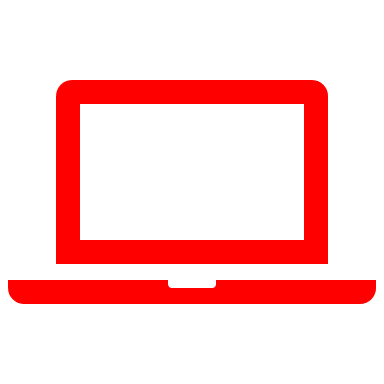 Регулярно обновляйте программное обеспечение